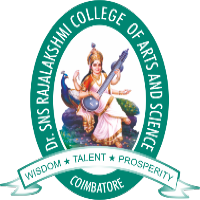 DR SNSRCAS, CBE Introduction to Digital Forensics21PCA213 I MCA  ODD SEMUNIT IIRole of forensic investigator
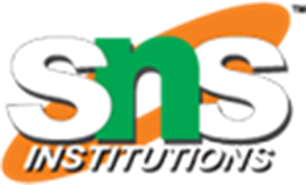 06-Oct-23
Mathiazhagan P -Assistant Professor - Computer Application Drsnsrcas
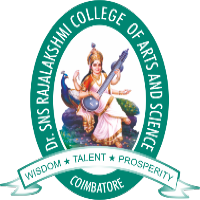 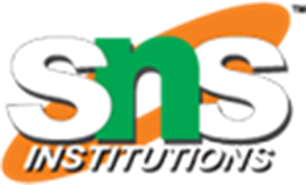 Role of forensic investigator
A forensic investigator plays a critical role in the criminal justice system by collecting, analyzing, and preserving evidence related to criminal cases. Their primary objective is to uncover the truth and provide accurate and unbiased information to aid in the resolution of criminal cases. Here are some of the key roles and responsibilities of a forensic investigator:
Crime Scene Analysis: Forensic investigators are responsible for arriving at crime scenes promptly and assessing the situation. They must secure the scene to prevent contamination and document the location of evidence. This includes photographing, sketching, and making notes about the scene's condition.
Evidence Collection: Forensic investigators collect physical evidence from the crime scene, such as fingerprints, DNA samples, firearms, drugs, trace materials, and more. They use specialized techniques and equipment to ensure the integrity and preservation of this evidence.
Evidence Preservation: Proper storage and preservation of evidence are crucial to maintaining its integrity for future analysis and presentation in court. Forensic investigators ensure that collected evidence is handled and stored following established protocols and chain of custody procedures.
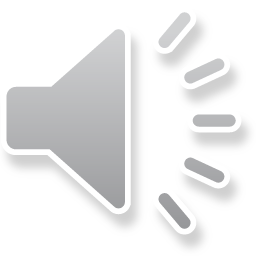 06-Oct-23
Mathiazhagan P -Assistant Professor - Computer Application Drsnsrcas
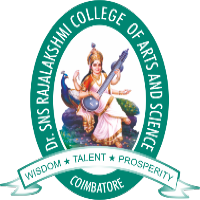 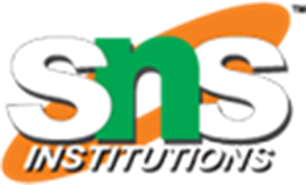 Role of forensic investigator
Crime Scene Reconstruction: In complex cases, forensic investigators may work to reconstruct the events that transpired at the crime scene. This can involve analyzing bloodstain patterns, bullet trajectories, and other physical evidence to determine the sequence of events.
Laboratory Analysis: After collecting evidence, forensic investigators often send it to specialized forensic laboratories for analysis. This may include DNA testing, fingerprint analysis, toxicology testing, and ballistics analysis, among others.
Expert Testimony: Forensic investigators may be called upon to testify in court as expert witnesses. They provide their professional opinions based on their analysis of the evidence and help explain complex scientific findings to judges and juries.
Collaboration: Forensic investigators work closely with law enforcement agencies, forensic scientists, medical examiners, and other experts to gather and analyze evidence. Effective collaboration is essential to building a strong case.
Documentation and Reporting: Detailed documentation of all investigative activities, findings, and procedures is critical. Forensic investigators must prepare reports that accurately describe their work, findings, and conclusions.
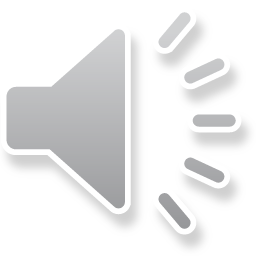 06-Oct-23
Mathiazhagan P -Assistant Professor - Computer Application Drsnsrcas
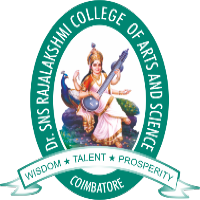 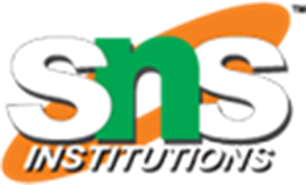 Role of forensic investigator
Continuing Education: Staying up-to-date with the latest forensic techniques and technologies is essential for forensic investigators. They often participate in ongoing training and education to enhance their skills and knowledge.
Ethics and Integrity: Forensic investigators must adhere to high ethical standards and maintain objectivity and impartiality in their work. They should prioritize the pursuit of truth and justice over any personal biases or interests.
Case Review: Forensic investigators may also participate in case reviews or post-conviction investigations to assess the validity of previous convictions based on new evidence or developments.
In summary, the role of a forensic investigator is multifaceted and crucial to the criminal justice system. They are responsible for collecting, analyzing, and presenting evidence that can help solve crimes, exonerate the innocent, and ensure that justice is served.
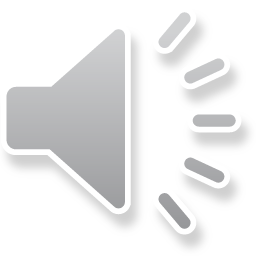 06-Oct-23
Mathiazhagan P -Assistant Professor - Computer Application Drsnsrcas
THANK YOU
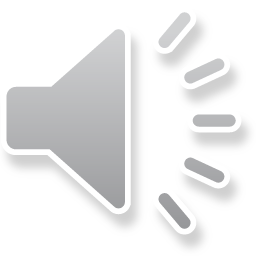 06-Oct-23
Mathiazhagan P -Assistant Professor - Computer Application Drsnsrcas